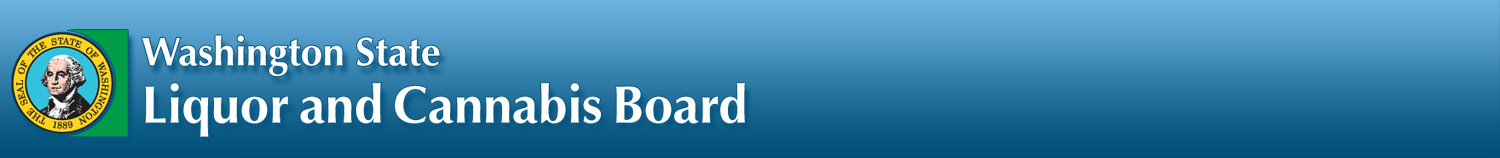 Cannabis Social Equity Program Update


September 13, 2023



Aaron Washington, Social Equity Program Manager
Linda Thompson, Cannabis Licensing Manager
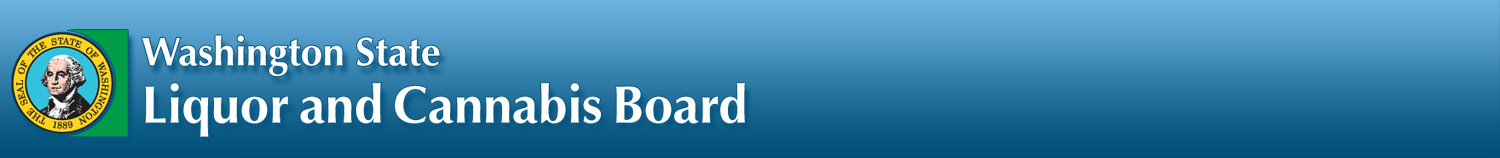 Third-Party Contractor Review Complete

The Liquor and Cannabis Board (LCB) used a third-party contractor as recommended by the Social Equity in Cannabis Task Force to review and prioritize all social equity applications.

Ponder Diversity’s role was to review the application and supporting documentation to determine which applicants met the criteria for the program.

Ponder Diversity has completed their review of all social equity applications.

The LCB anticipates applicants will begin receiving notifications on their application status within the next two weeks.
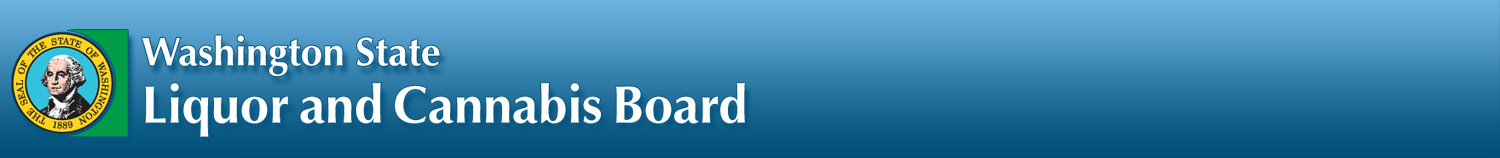 Next Steps
Highest Scoring Application by County
46 Licenses Available & Title Certificate Holders
LCB Retail Application Process
Applications returned from Ponder Diversity Group
Qualified Title Certificate Holder
Preliminary Letter of Approval
Double Blind Lottery
Application Withdrawn
Application Score Tied by County
Application Withdrawn
Disqualified Application
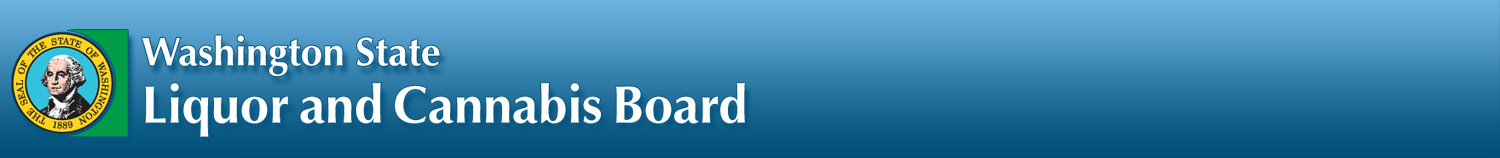 Retail Cannabis Licensing Process

Successful applicants will be invited to a live webinar to introduce the team, provide an overview of next steps, share the licensing application process, and conduct a survey of readiness. 

A Social Equity Case Manager will be assisting with:
Technical Assistance 
Resources 

A Senior Licensing Specialist will be assisting to ensure applicants meet licensing requirements:
Including but not limited to, verifying location, financing, completing an operating plan, and criminal history forms.
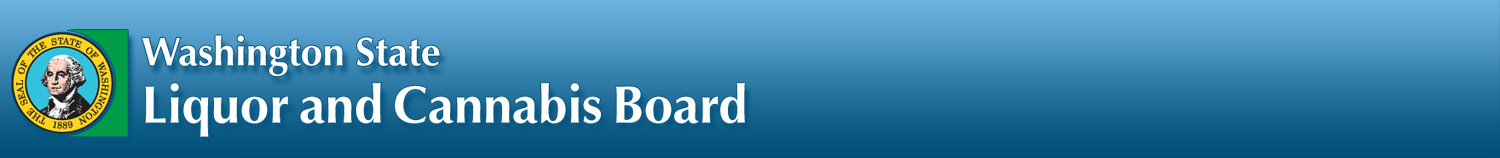 Application Demographics
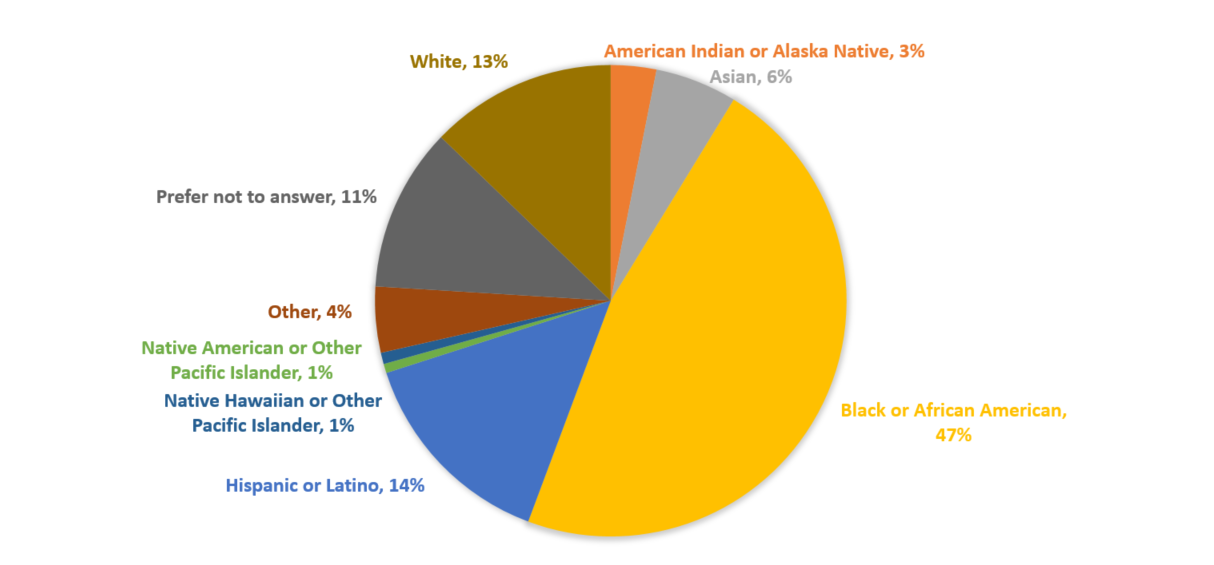 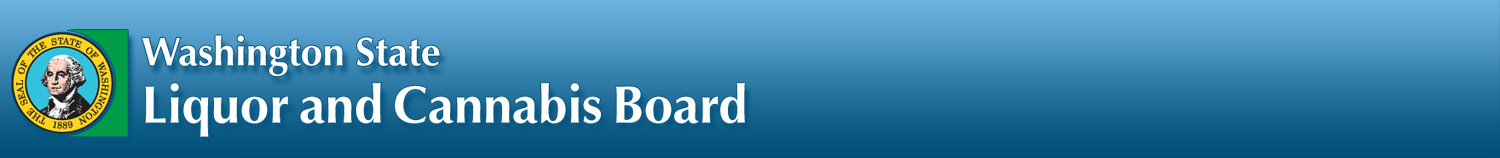 Questions?


Please stay tuned to the LCB Social Equity Website for updated information.

Questions can be directed to the licensingsocialequity@lcb.wa.gov.